Reconciliation within the Oracles
Isaiah
As the messenger & example of reconciliation.
Compare Israel (1.19; 28.12; 30.15) and Isaiah (6.8).
Cyrus
By name 190 years before it occurred (44.28; 45.1).
Like Moses….
Reconciliation within the Oracles
His Servant
Oracles of Consolation and Reconciliation (40.1-66.24)
Reconciliation within the Oracles
His Servant
Oracles of Consolation and Reconciliation (40.1-66.24)
Isaiah 53
Isaiah 40-52
Isaiah 54-66
Isaiah 55.1-13
God calling for the people’s attention (55.1).

The “thirsty” and “those without money” are invited (55.1): Matthew 5.3, 6; Luke 14.16-24.

The offer is a feast of water, wine, and milk (55.1): 25.6; Luke 13.29; 55.7 (55.3).
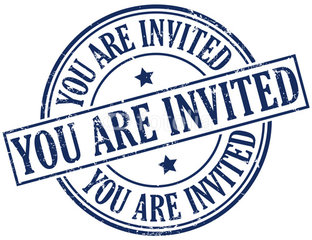 Isaiah 55.1-13
How do you buy without money? (I Peter 1.18-19)

King David and God’s Faithfulness: 55.3; II Samuel 7.12-13; Acts 13.34; 55.11.

Why do you spend money for what is not bread? (55.2): Luke 16.1-13 (16.8c).
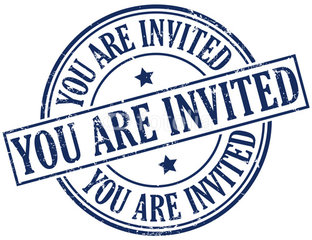 Isaiah 55.1-13
Seek the Lord while He may still be found (55.6)!

Your joy is Him and His gift of pardon let no one or thing steal it from you: Psalm 119.111!
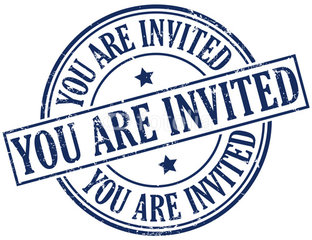